КОГКУСО «Мурыгинский детский дом-интернат для умственно отсталых детей»
Социализация, духовно-нравственное и эстетическое развитие молодых инвалидов в социальном учреждении.
                                           
                                            Докладчик: 
                                            учитель СБО Койкова О.А.
Мурыгинский детский дом-интернат
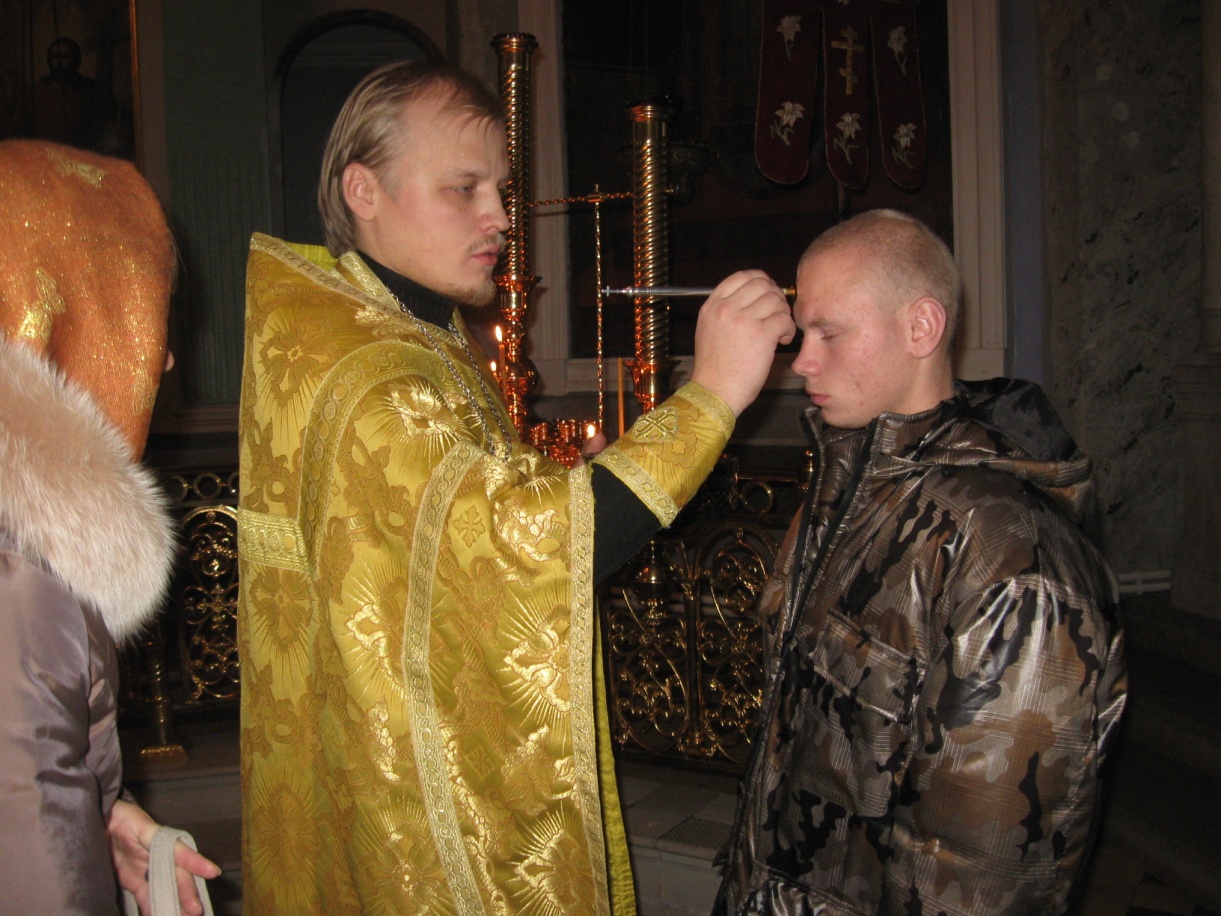 участие  в Богослужении
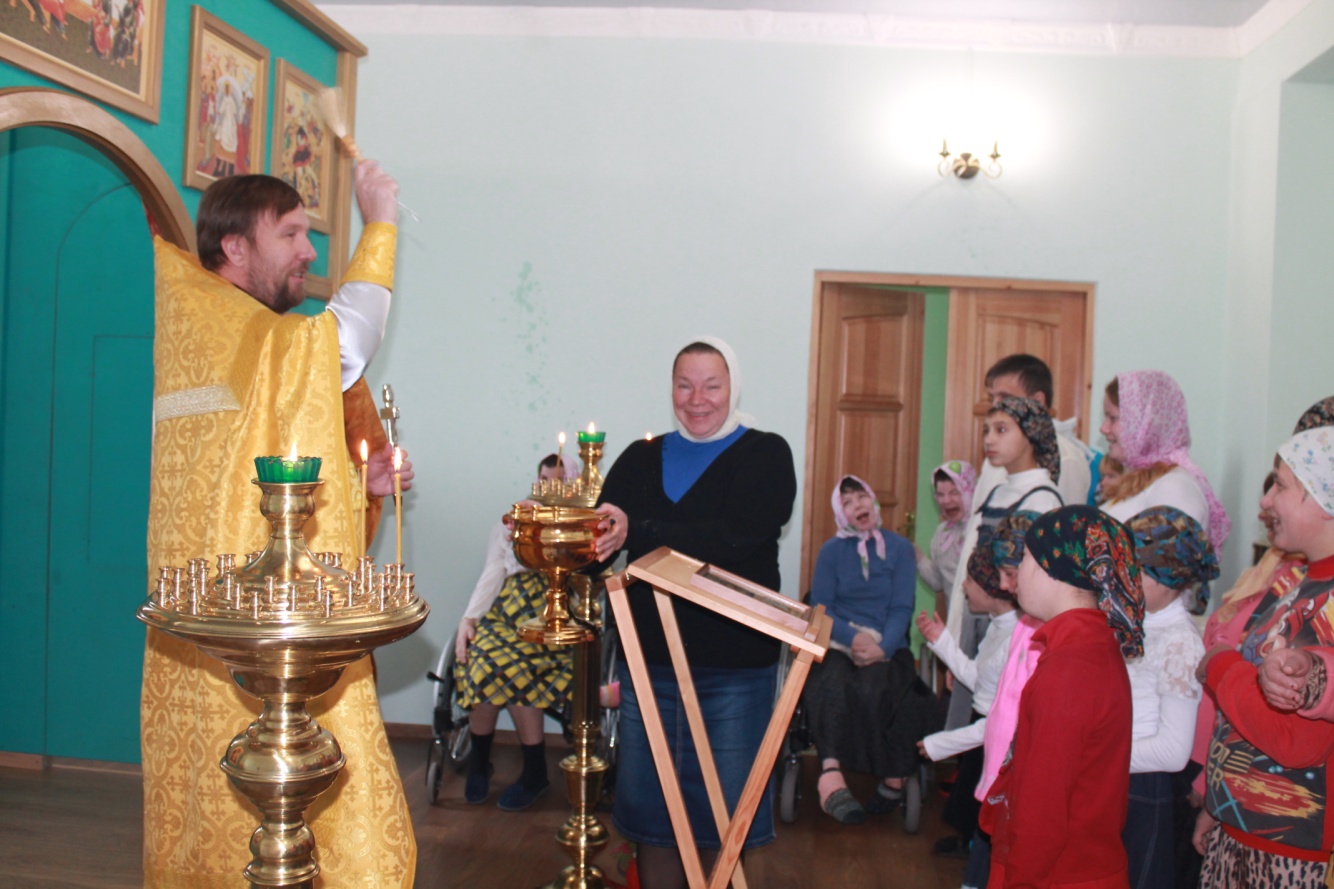 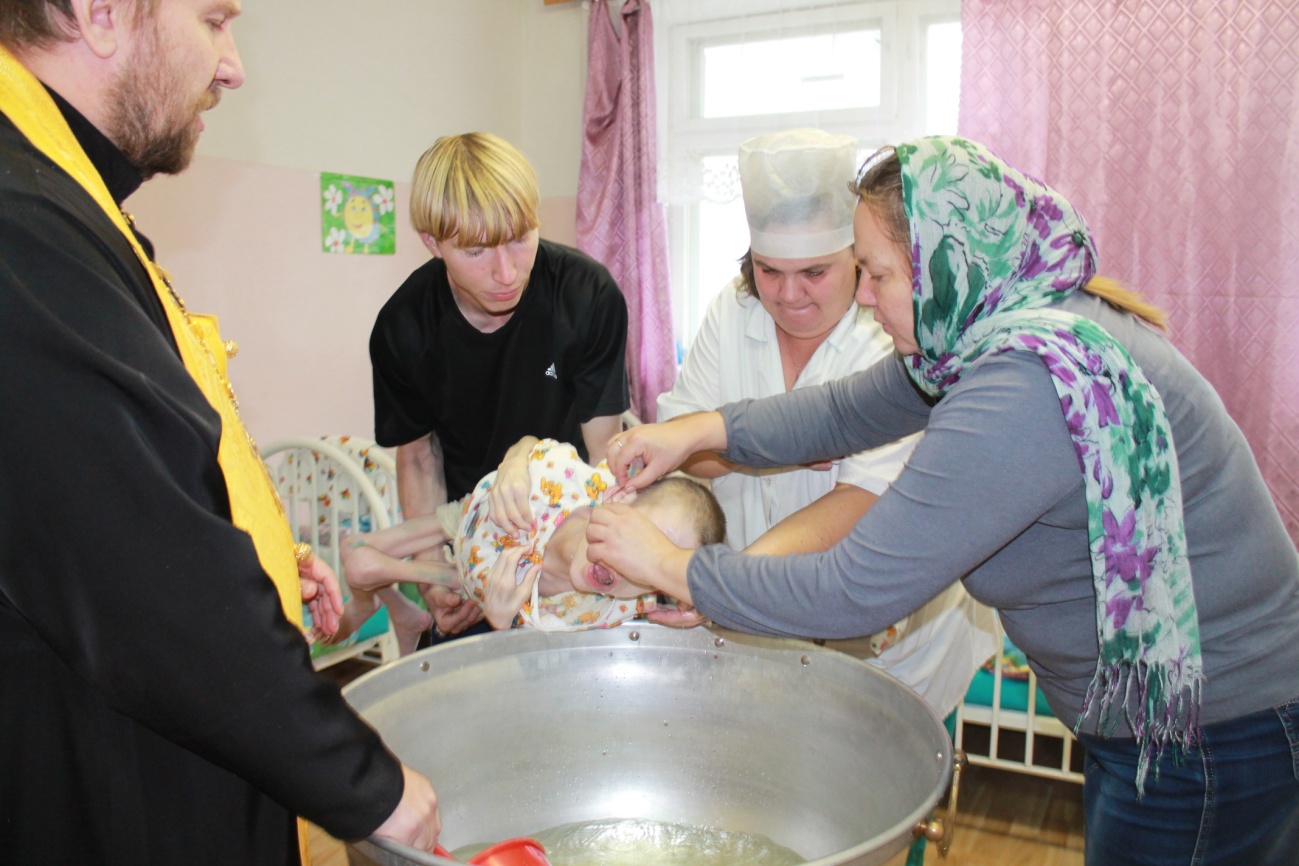 Церковные таинства - Крещение
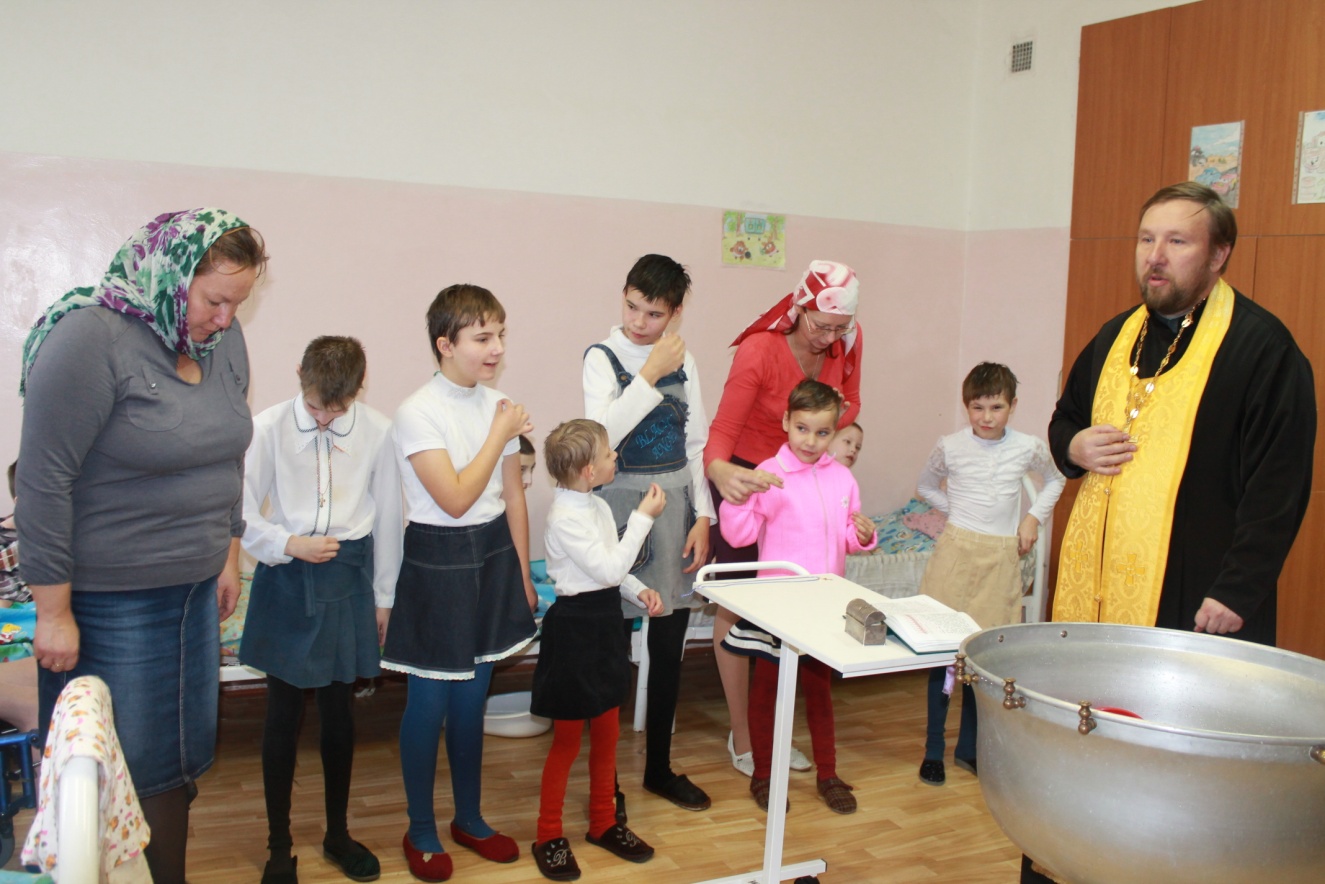 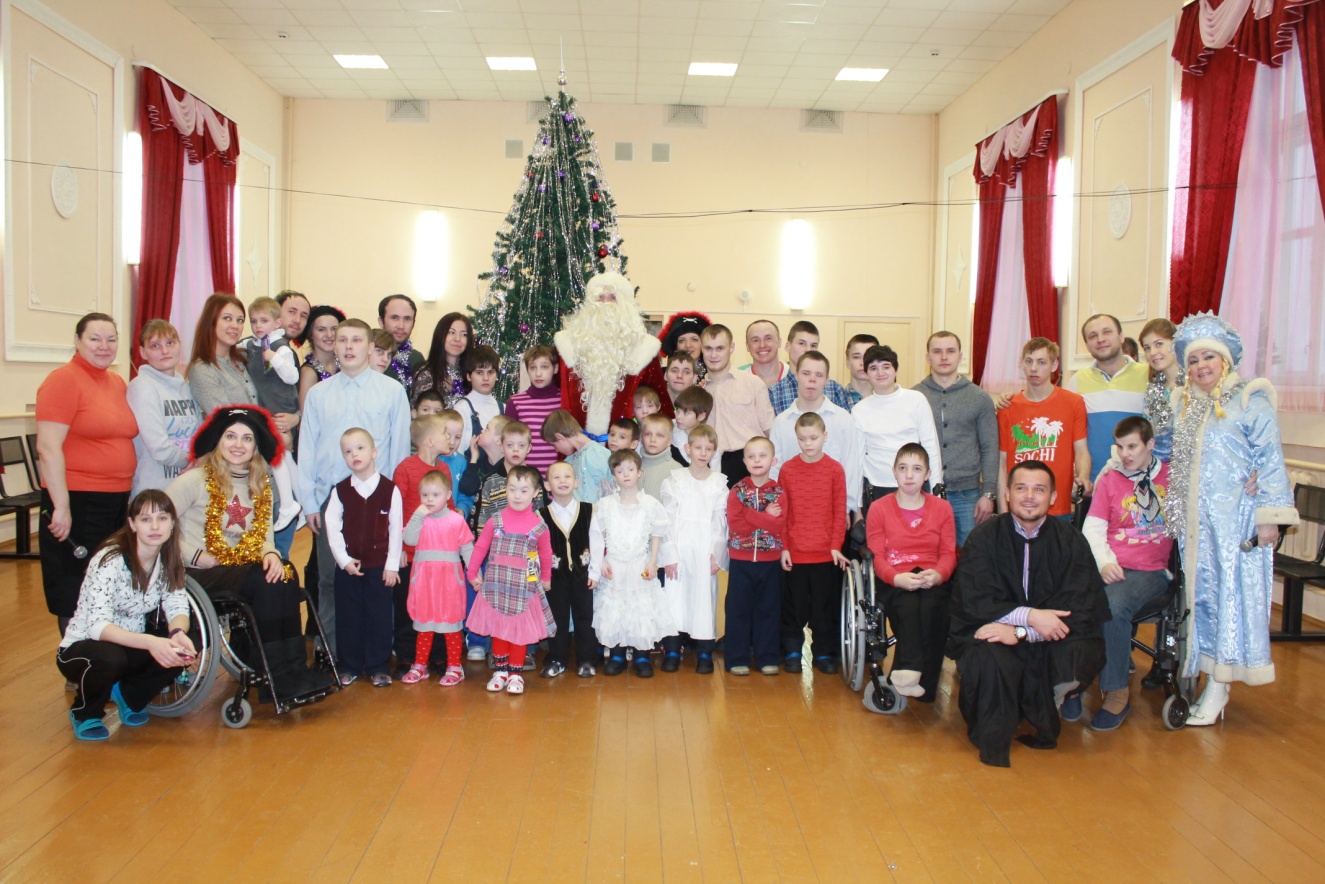 волонтеры
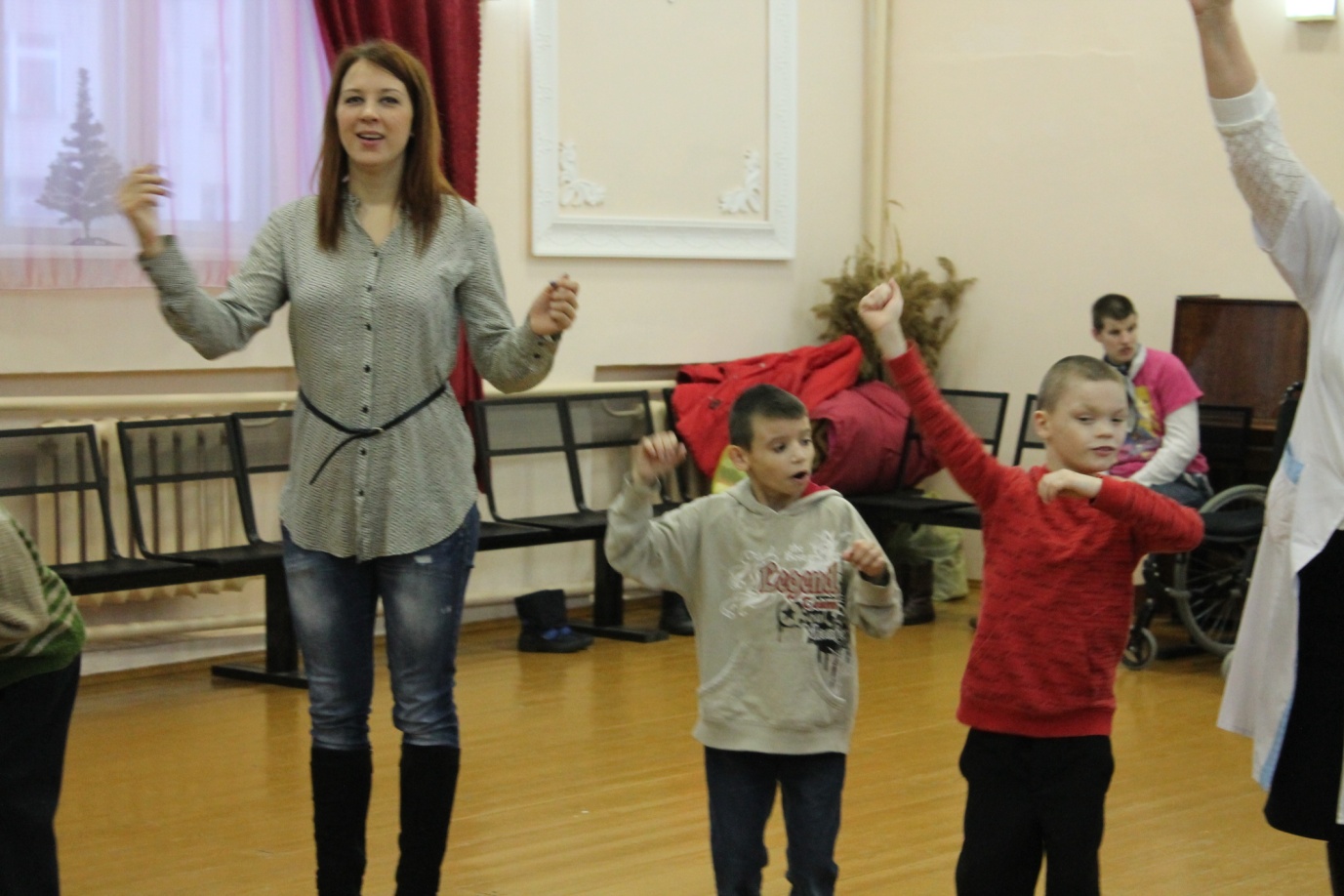 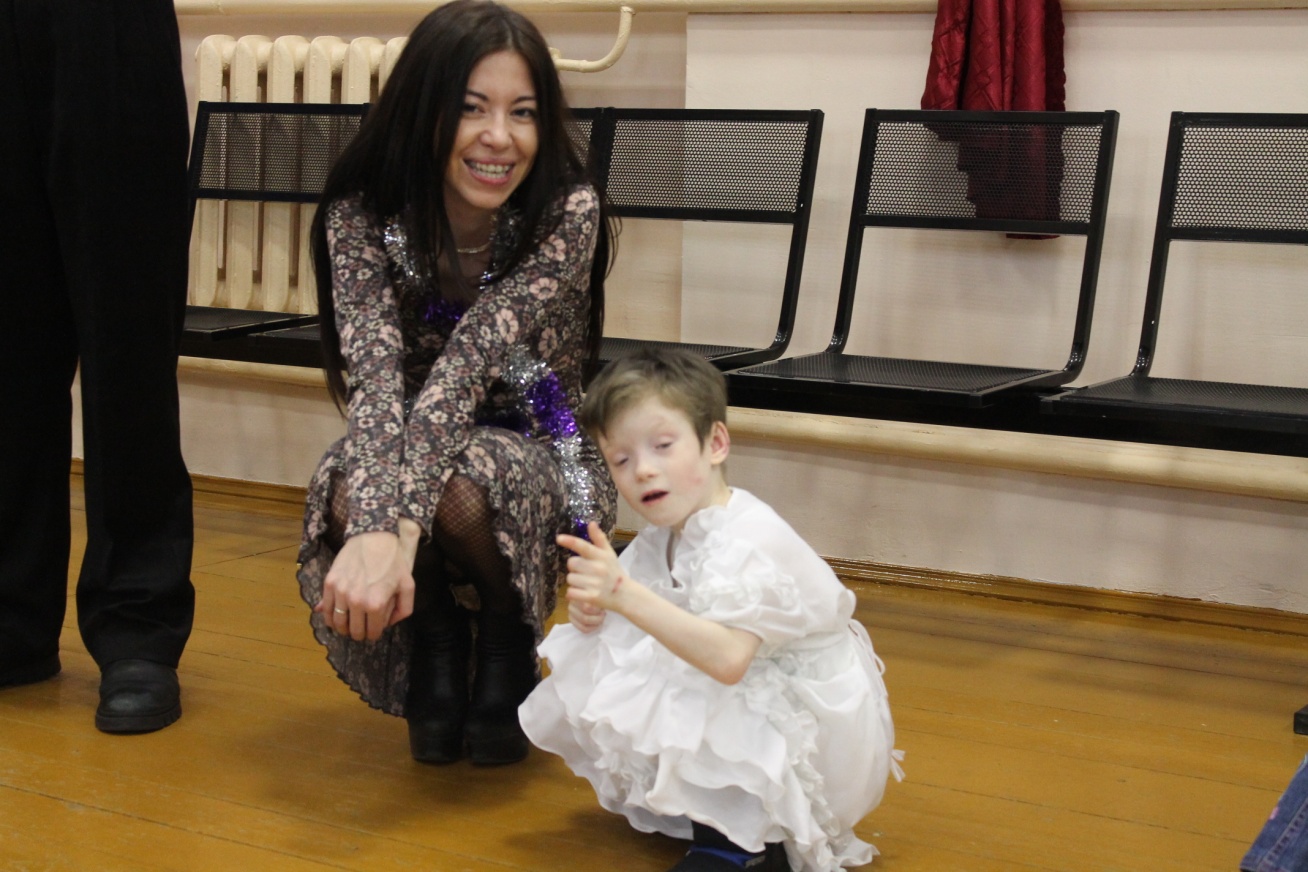 наставничество
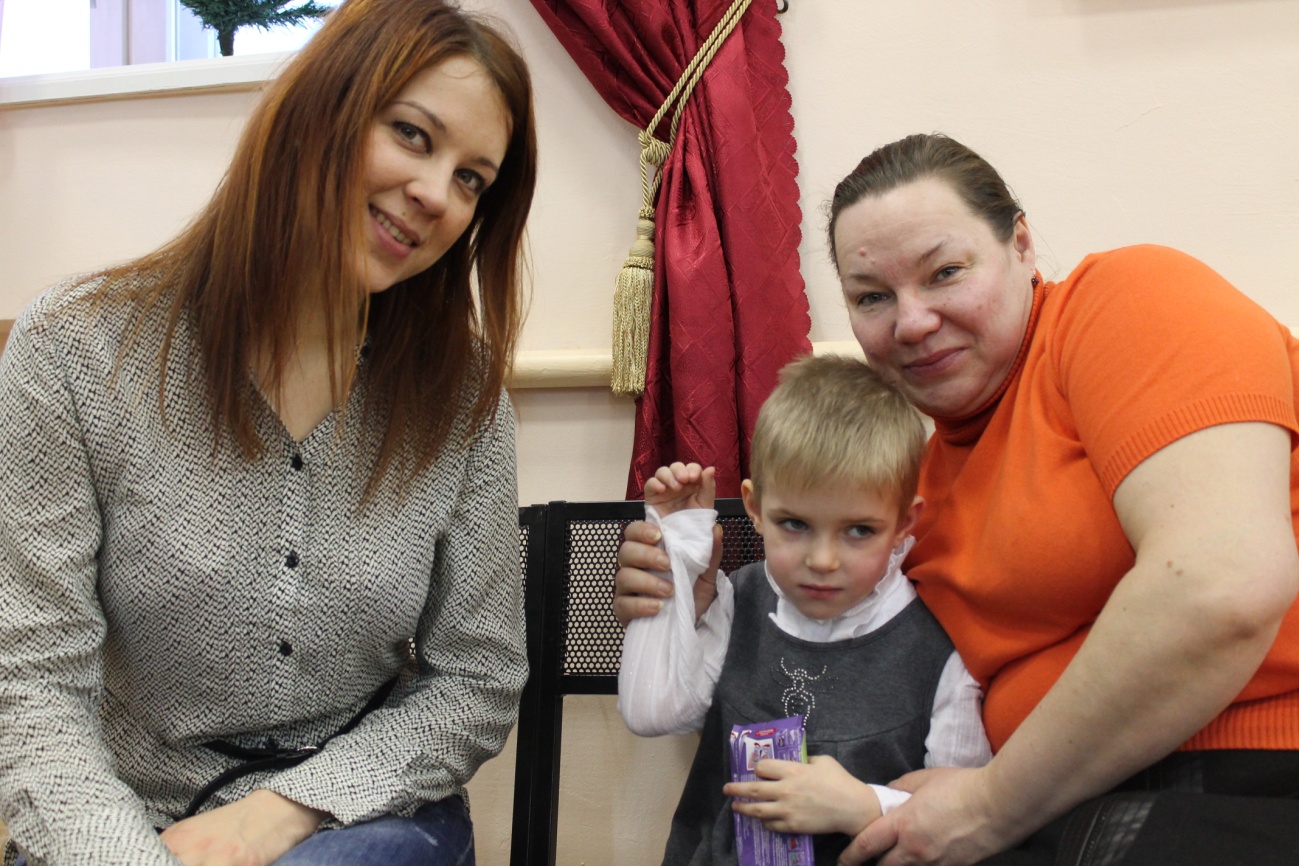 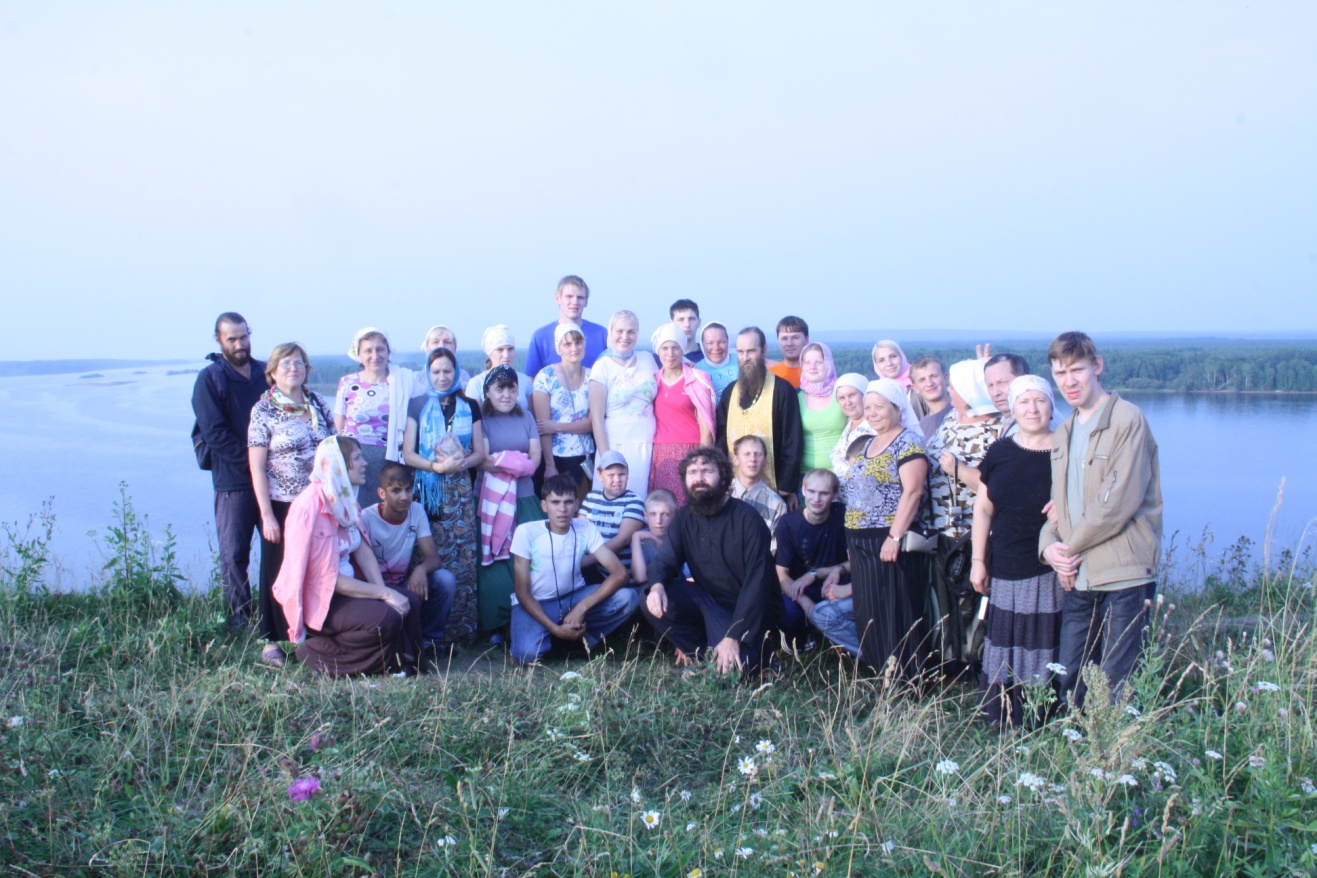 паломничество
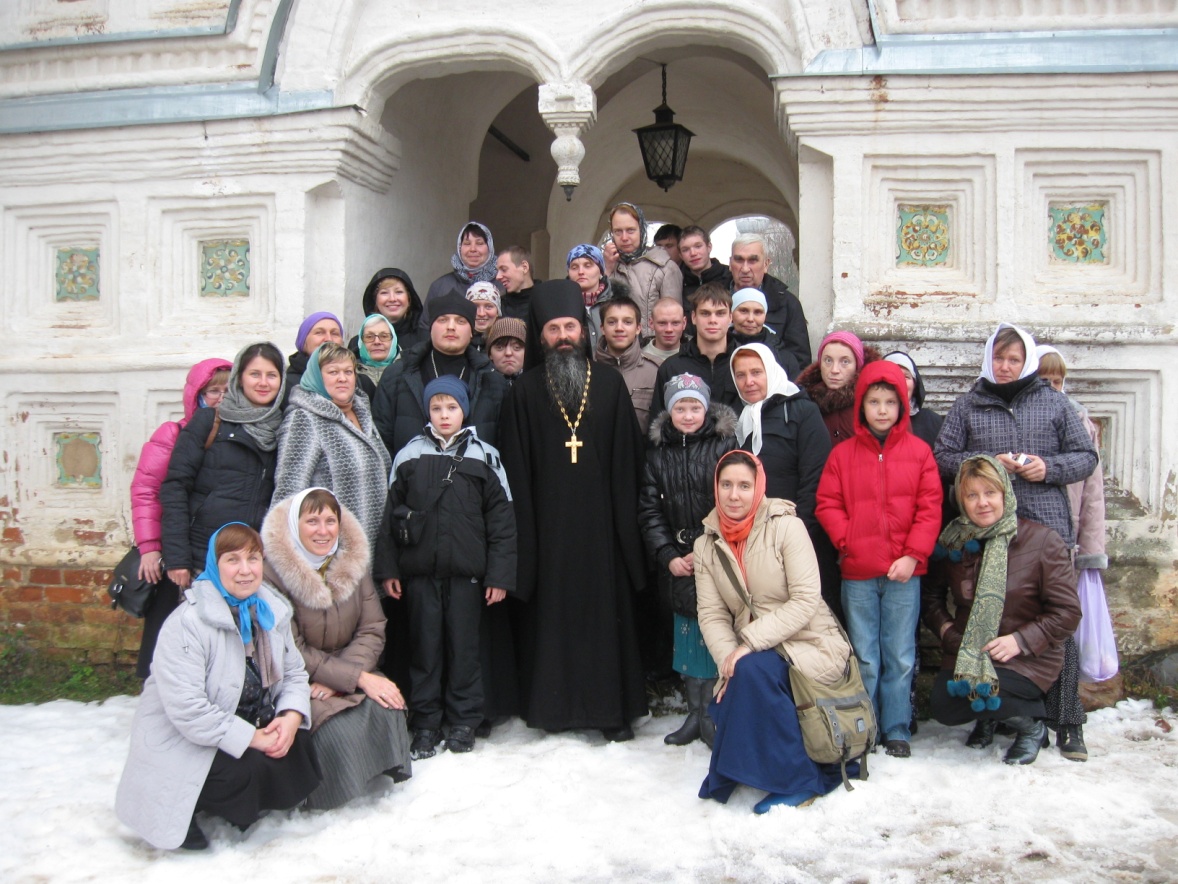 Сердец тепло, сердец участье
Мы дарим без остатка детям.
Дарить любовь, ведь это счастье –
Гордимся мы призваньем этим!
Наши координаты.

Почтовый адрес: 613641, Кировская область, Юрьянский р-н, пгт. Мурыгино, 
ул. Фестивальная д. 29
Тел. (883366) 2-72-49
Факс: (883366) 2-76-56
Электронный адрес: 
E-mail:mddi@mddi.kirov.ru
Адрес сайта: htt://mddinternat.ucoz.ru
Спасибо за внимание